Color Words
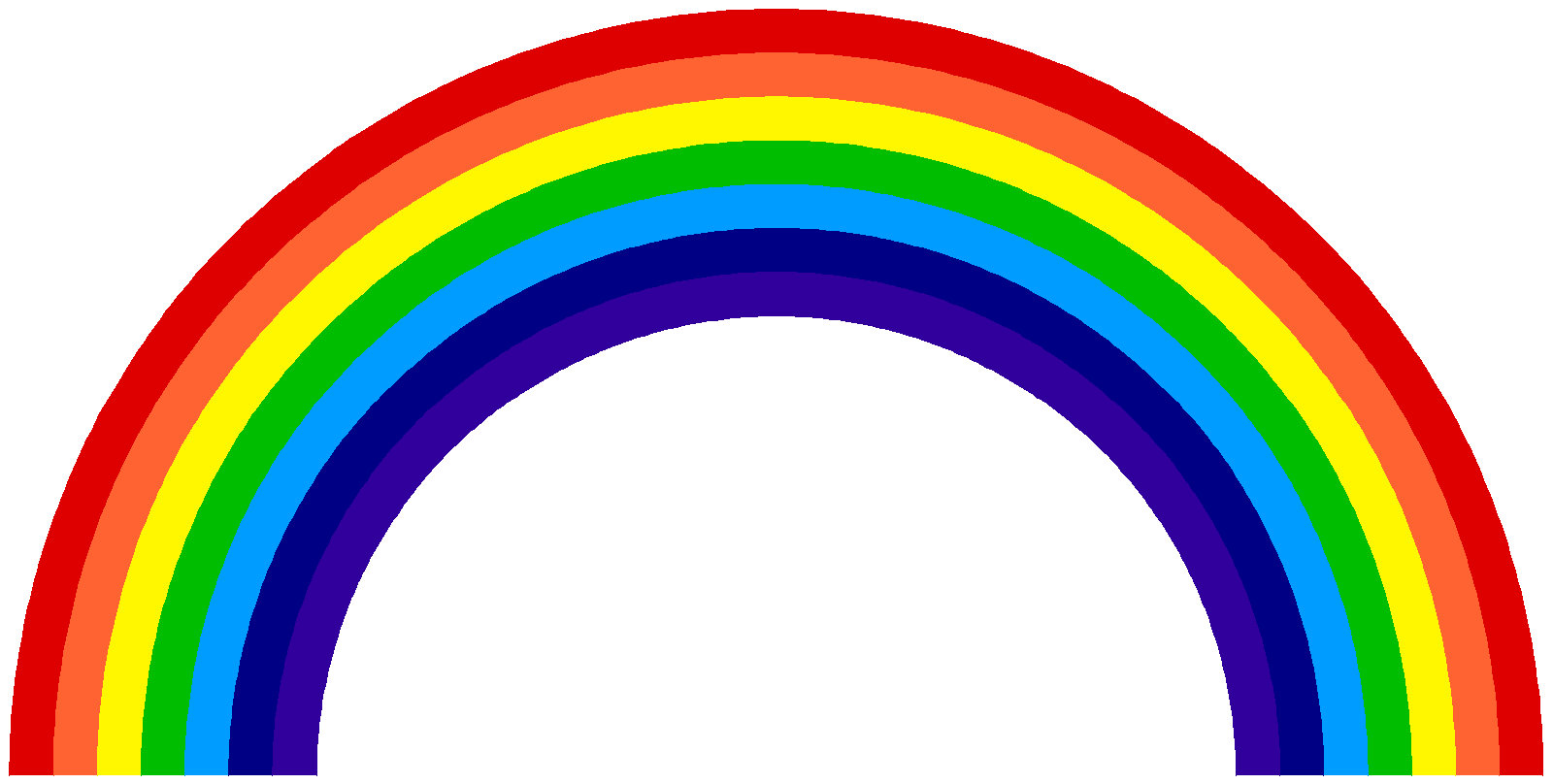 Goal: Students will add a picture to each slide to match that color with its word.
This activity works best on the iPad. 
Have students take pictures of different color items around the room and save to the camera roll. 
Then, in this PowerPoint presentation, they should click the icon on each slide I've highlighted below. 
Then, they should add their picture that matches the color.
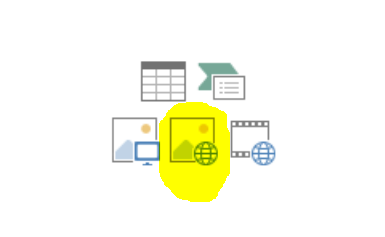 YELLOW
RED
BLUE
PURPLE
GREEN
ORANGE
BLACK
BROWN